CSSE 304   Day 22
Memoization 

Multi-value returns
Memoization (a brief diversion about efficiency)
Background: the assoc family
A list of pairs is called an association list.Each pair is treated as a key-value pair.
The assoc procedure finds a key and its associated value
> (assoc 'c '((a 1) (b 2) (c 3) (d 4) (e 5)))(c 3)
assoc uses equal? when testing the keys.  assq uses eq?                 assv uses eqv?
Example of a Memoizing (Caching) Function
Without caching:
(define fibonacci
  (lambda (n)
    (if (or (zero? n) (= n 1))
        1
        (+ (fibonacci (- n 2))   
           (fibonacci (- n 1))))))
Very simple to define, but it has a problem!
Timing the fibonacci function
>(define time-fib   (lambda (n)  (collect)   (time    (fibonacci n))))
>(time-fib 35)
1.453125000s elapsed cpu time
1.452747200s elapsed real time
14930352
> (time-fib 36)
2.234375000s elapsed cpu time
2.285361900s elapsed real time
24157817
> (time-fib 37)
(time (fibonacci n))
4.562500000s elapsed cpu time
4.794983600s elapsed real time
39088169
> (time-fib 38)
(time (fibonacci n))
7.500000000s elapsed cpu time
7.521491400s elapsed real time
63245986
fibonacci with caching (memoization)
(define fib-memo
  (let ([max 1]
        [sofar '((1 . 1) (0 . 1))])
    (lambda (n)
      (if (<= n max)
          (cdr (assq n sofar))
          (let* ([v1 (fib-memo (- n 1))]
                 [v2 (fib-memo (- n 2))]
                 [v3 (+ v2 v1)])
            (set! max n)
            (set! sofar (cons (cons n v3) 
                              sofar))
            v3)))))
max and sofar are used to cache previously computed values of fib-memo
Timing the fib-memo function
>(define time-memo (lambda (n)  (collect)  (time (fib-memo n)))) 
> (time-memo 40)
0.000000000s elapsed cpu time
0.000019800s elapsed real time
16558014
> (time-memo 160)
0.000000000s elapsed cpu time
0.000114200s elapsed real time
1983924214061919432247806074196061
> (time-memo 640)
0.000000000s elapsed cpu time
0.000125500s elapsed real time1
4913169640232740127827512057302148063648650711209401966150219926546779697987984279570098768737999681
> (time-memo 2560)
0.000000000s elapsed cpu time
0.000826700s elapsed real time
130548509585974025289403903399342332195533153264149057012466373585260855440922729886517665791348772431832647927017501018894903833887134985970384628647382836605175649149276410087245331524919858263915987811572358836471880641113736192407569546597943636025003714415011830903968180799768315063395136835768779659490153054076902321531244169951765324840758127291467883962057798767411224848804669073085015870721
Call-with-values, with-values, mv-let
Multiple Return Values
Wouldn't it be nice …
if a procedure could return multiple values?
Like in Python:
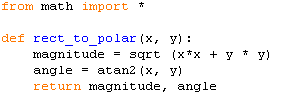 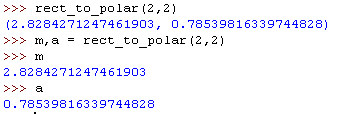 [Speaker Notes: In a functional environment it's a little bit trickier.
We have to have a way of providing the context in which the multiple values will be used.]
Multi-value returns in a functional programming context
values, call-with-values, with-values, mvlet
Ongoing Example
Suppose we want to calculate list-average using just one traversal of the non-empty list.
   First approachHelper procedure returns a list of the sum and the length.
(define list-average
  (letrec ([helper (lambda (L)
                     (if (null? L)
                         (list 0 0) ; sum, length
                         (let ([return (helper (cdr L))])
                            (list (+ (car return) (car L))
                                  (+ 1 (cadr return))))))])
    (lambda (L)
      (apply / (helper L)))))
values,  call-with-values
The values procedure  returns multiple values.
 the call-with-values procedure provides a context for the reception of multiple return values.
 (values v1 ...) returns the values v1 ...
 (call-with-values producer consumer)
   producer is a procedure that is allowed to be applied to zero arguments, and
   consumer is a procedure that can be applied to the number of values that will be returned by producer.The producer will usually use values to return its values.
call-with-values examples
Simple example:
>(call-with-values    (lambda () (values 3 4)) 
   cons)
(3 . 4)
Unusual examples that illustrate how call-with-values works
> (call-with-values values                   (lambda args args))

> (call-with-values + list)

> (call-with-values list list)
call-with-values examples
Simple example:
> (call-with-values    (lambda () (values 3 4)) list)
(3 4)
Unusual examples that illustrate how call-with-values works.
> (call-with-values values   (lambda args args))
()
> (call-with-values + list)
(0)
> (call-with-values list list)
(())
[Speaker Notes: Don't print put the answers in the PDF!]
A simple example from TSPL
Split a list into elements from even and odd positions of original list.
(define split
  (lambda (ls)
    (if (or (null? ls) (null? (cdr ls)))
        (values ls '())
        (call-with-values
          (lambda () (split (cddr ls)))
          (lambda (odds evens)
            (values (cons (car ls) odds)
                    (cons (cadr ls) evens)))))))
> (split '(a b c d e f))
(a c e)
(b d f)
> (list (split '(a b c d e f)))
Exception: returned two values to single value return context
> (call-with-values (lambda () (split '(a b c d e f)))                         list)
((a c e) (b d f))
[Speaker Notes: The two calls illustrate what happens when the result of calling values is returned to the REP context, and when the values are passed to a procedure (list).]
Version of list-average that uses call-with-values
(define list-average
  (letrec ([helper (lambda (L)
                     (if (null? L)
                         (values 0 0) ; sum, length
                         (call-with-values
                             (lambda () (helper (cdr L)))
                             (lambda (sum len)
                               (values (+ sum (car L))                                      (+ 1 len))))))])
    (lambda (L)
      (call-with-values (lambda ()(helper L))
                        /))))
with-values
Most of the time when we use call-with-values, the 
(lambda () ...) is just a wrapper for the code we really want to execute
  We can define a new syntactic form to simplify this.
(define-syntax with-values
  (syntax-rules ()
    [(_ expr consumer)
     (call-with-values        (lambda () expr) 
         consumer)]))
Why can't with-values be a procedure?
Example of with-values:
> (with-values (split '(a b c d e f)) list)
((a c e) (b d f))
Shorter version of list-average that uses with-values
(define list-average
  (letrec ([helper 
            (lambda (L)
              (if (null? L)
                  (values 0 0) ; sum, length
                  (with-values
                     (helper (cdr L))
                     (lambda (sum len)
                       (values (+ sum (car L))                              (+ 1 len))))))])
    (lambda (L)
      (with-values (helper L) / ))))
[Speaker Notes: This cuts out two uses of (lambda () …)]
mv-let (mv is for multiple-valued)
For the frequent case where the consumer is also defined  by (lambda ...), here is another convenient abbreviation:
(define-syntax mvlet
  (syntax-rules ()
    ((_ ((x ...) e0) e1 e2 ...)
     (with-values e0
       (lambda (x ...) e1 e2 ...)))))
list-average using mv-let
(define list-average
  (letrec 
    ([helper 
       (lambda (L)
          (if (null? L)
              (values 0 0) ; sum, length
              (mvlet ((sum len) 
                      (helper (cdr L)))
                (values (+ sum (car L)) 
                        (+ 1 len)))))])
    (lambda (L)
      (with-values (helper L) / ))))
Some practice exercises
Use call-with-values or one of the simplified versions to write:
(subst-leftmost s1 s2 slist) substitutes the symbol s1 for the leftmost occurrence of the symbol s2 in slist; all later occurrences of s2 are left unchanged.  No subpart of slist is traversed more than once, and once (if ever) the leftmost occurrence of s2 has been found, previously untraversed portions of slist are not traversed.
(max-interior bintree) from the homework.
A simple CPS procedure
(define print-list-copy
  (lambda (list)
    (list-copy-cps list 
      (make-k (lambda (x) 
                (display "The copied list is ") 
                (display x)               (newline))))

(define list-copy-cps
  (lambda (L k)
There are more examples of procedures to rewrite in CPS form on pages 210-211 of EoPL.
[Speaker Notes: (define list-copy-cps
  (lambda (L k)  
    (if (null? L)
        (apply-continuation k '())
        (list-copy-cps (cdr L)
                       (lambda (copied-cdr)
                         (apply-continuation k (cons (car L) 
                                                                      copied-cdr)))))))]